Variational Quantum Algorithms
1
November Meeting of Nikhef ML/AI group 	       Xenofon Chiotopoulos                    	22/11/2024
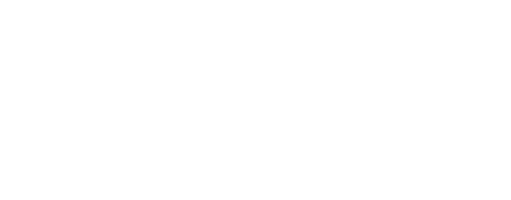 What is Quantum Computation
Light pulse of frequency  for time interval t
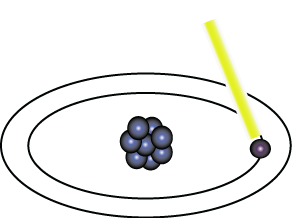 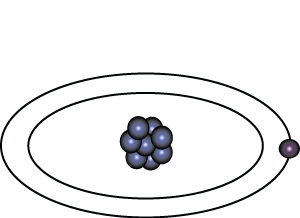 Excited State
Nucleus
Ground State
Electron
State |0>
State |1>
2
Circuit-based Quantum Computing
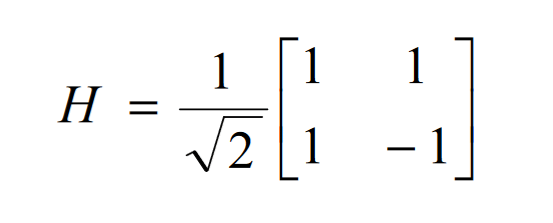 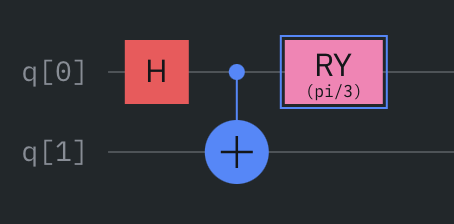 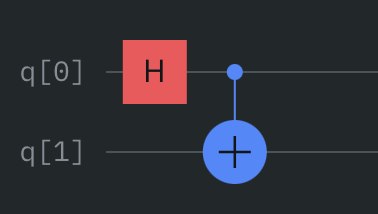 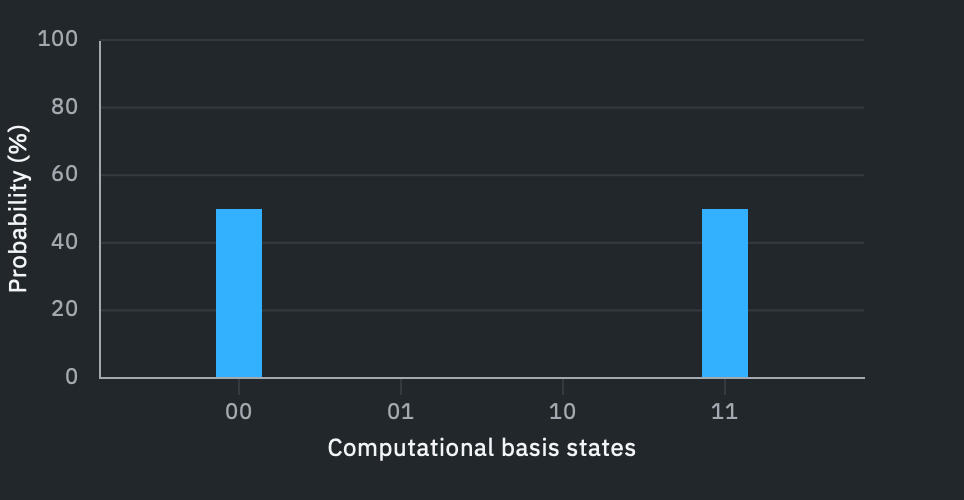 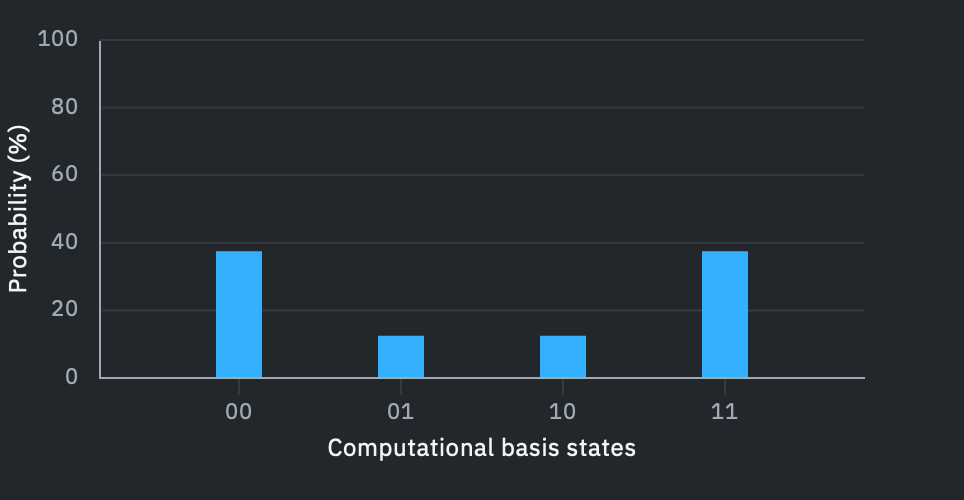 Current Quantum Computers dispose of limited resources
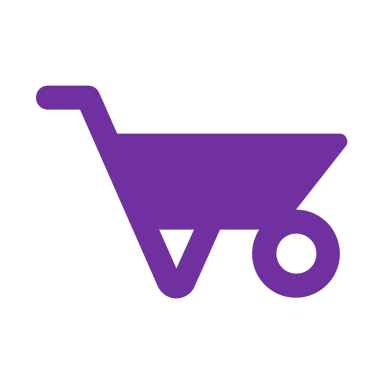 Limited number of qubits 
Limited connectivity between qubits
Quantum noise
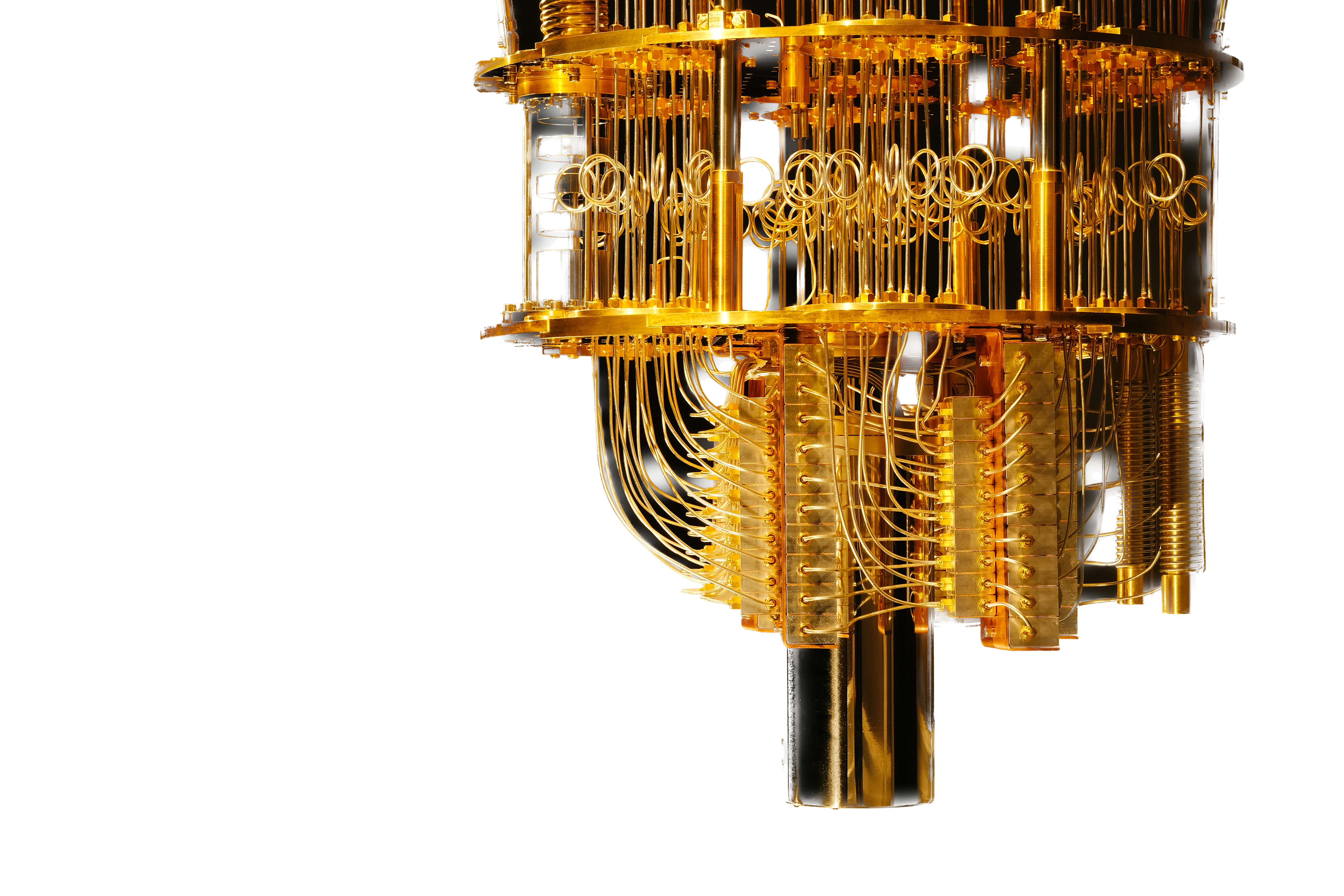 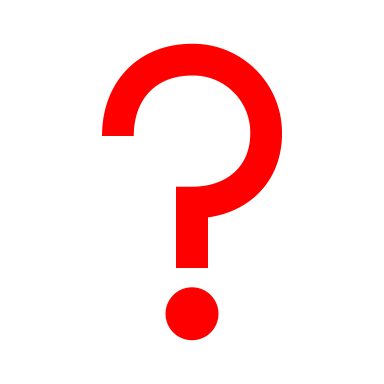 What can we achieve with currently available quantum computers?
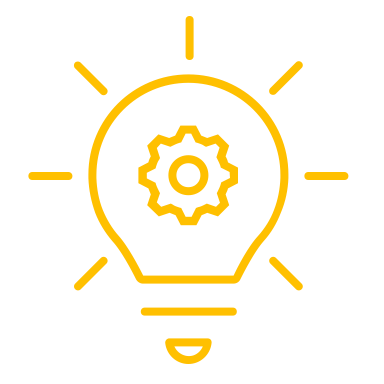 Variational Quantum Algorithms
4
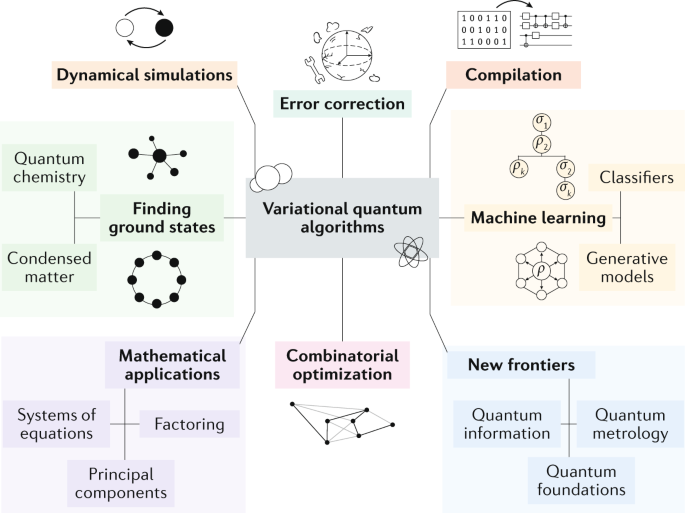 https://www.nature.com/articles/s42254-021-00348-9
5
Variational Quantum Algorithms: a hybrid quantum-classical approach
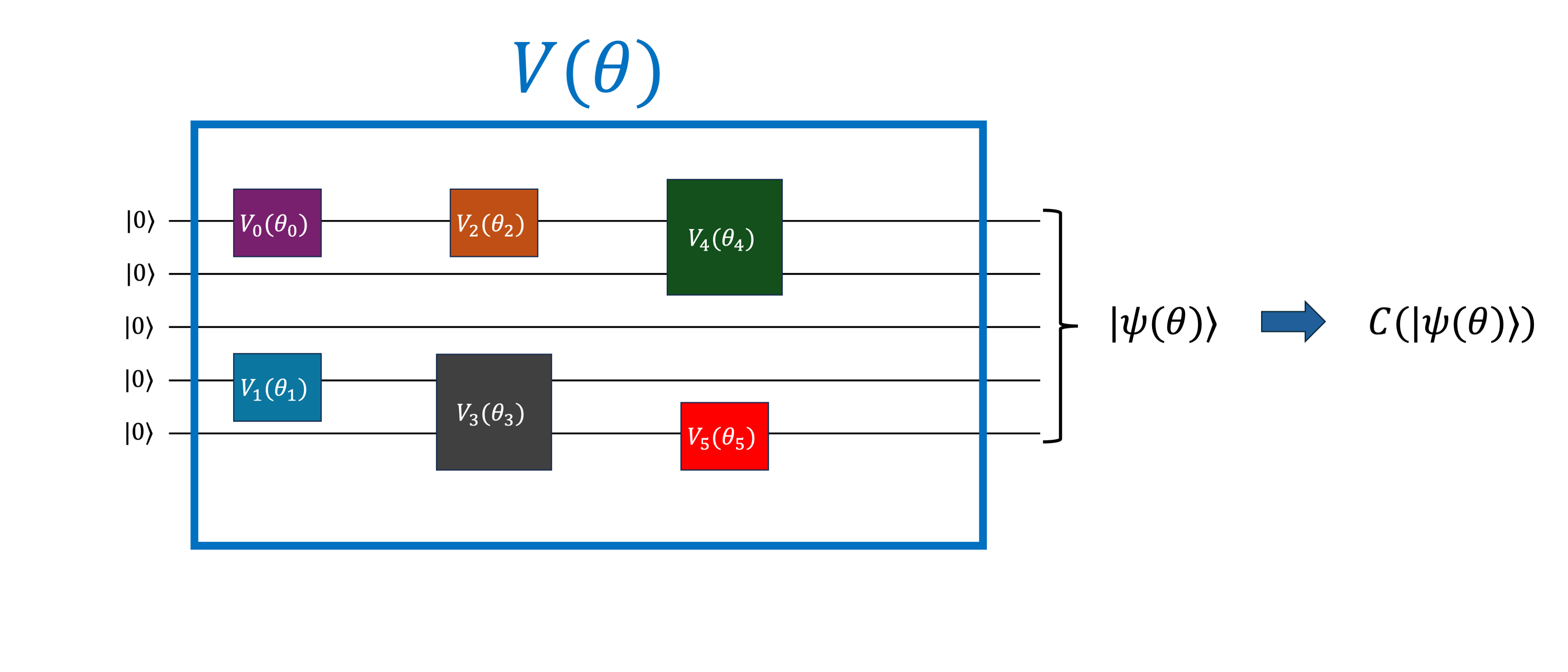 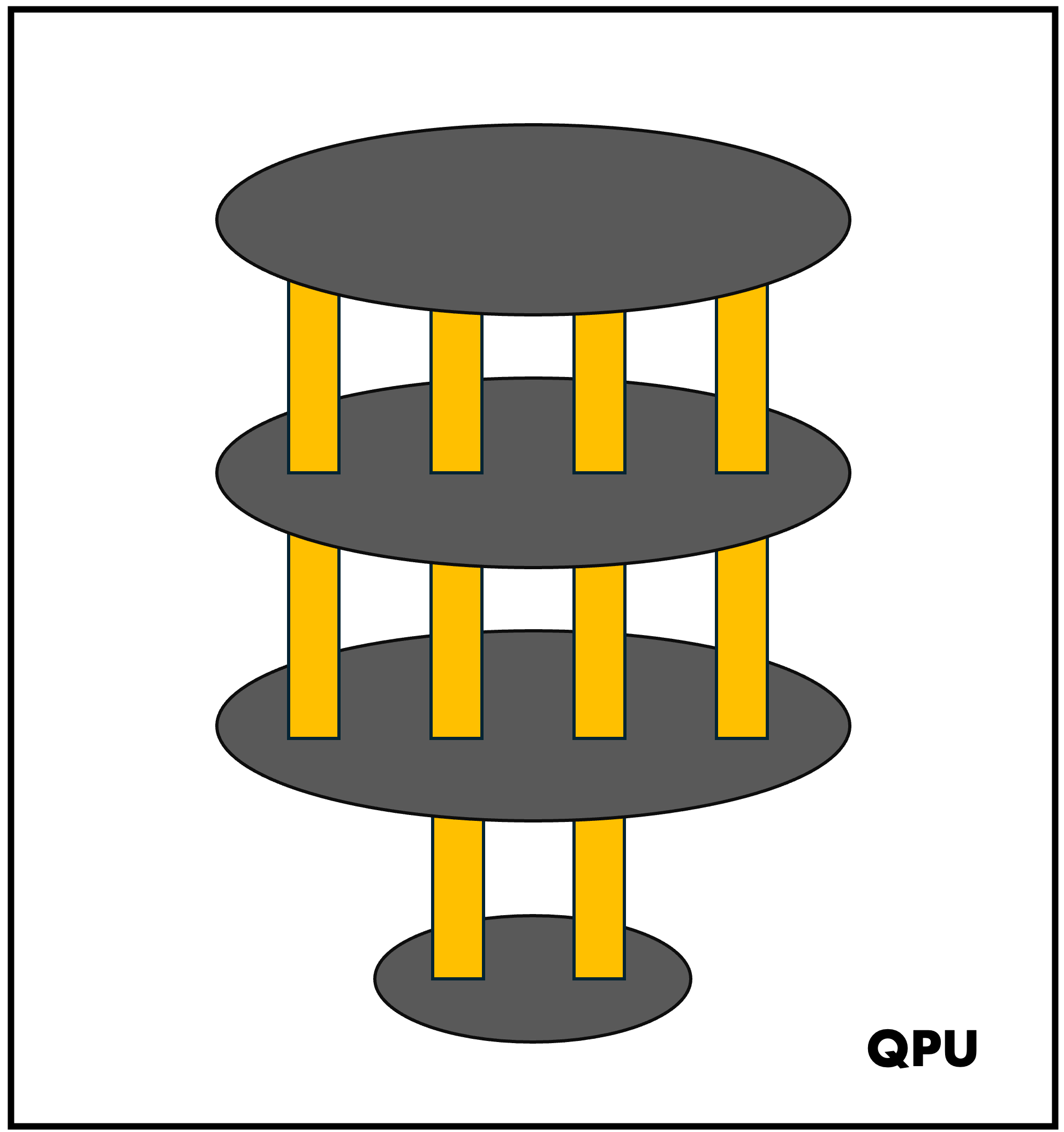 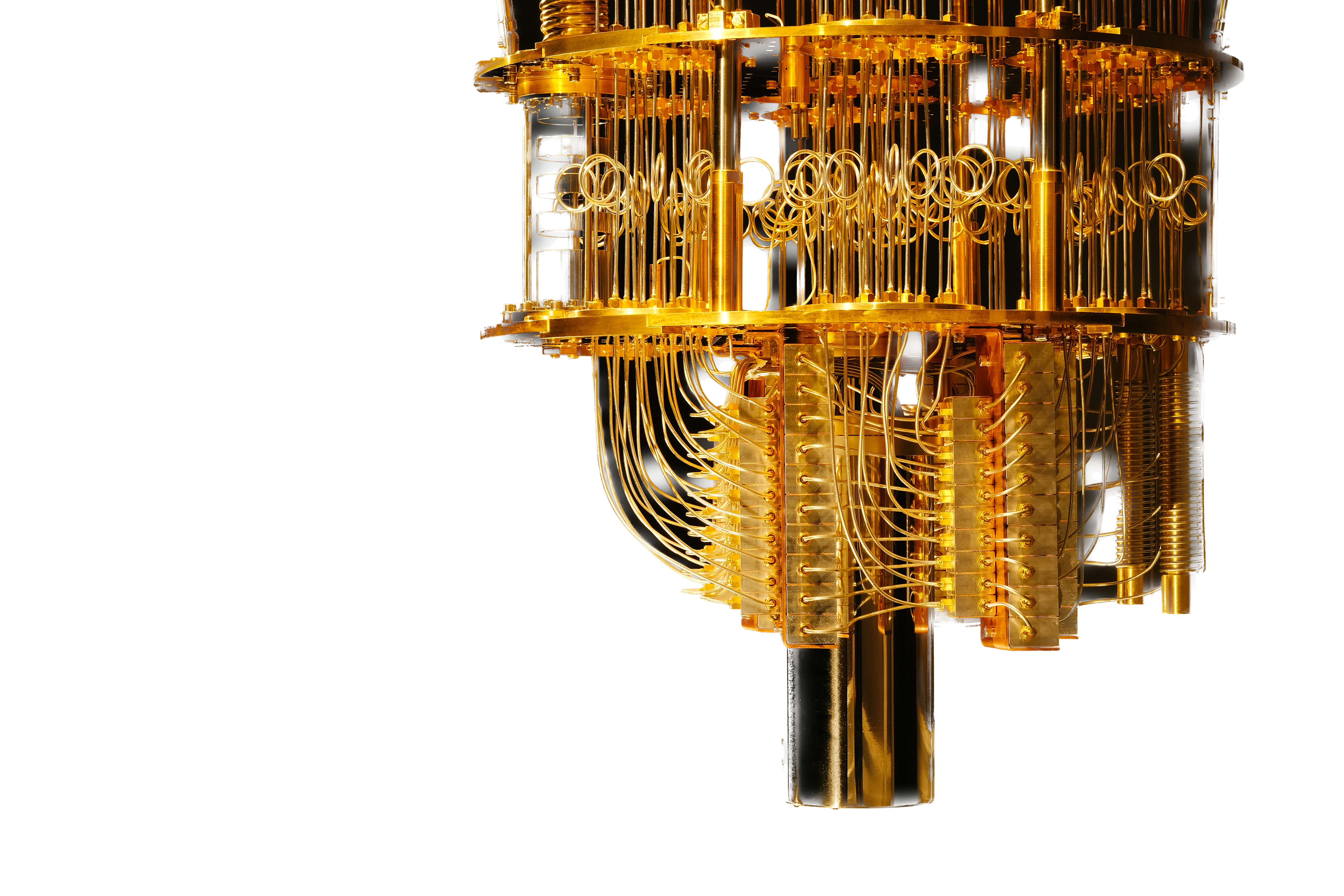 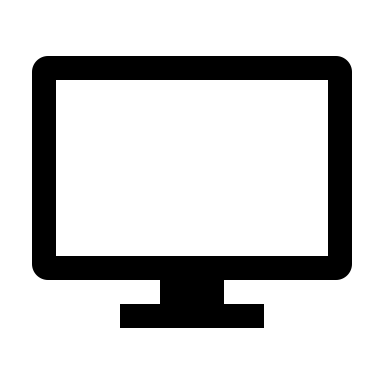 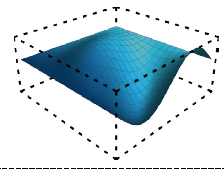 6
Computing Gradients
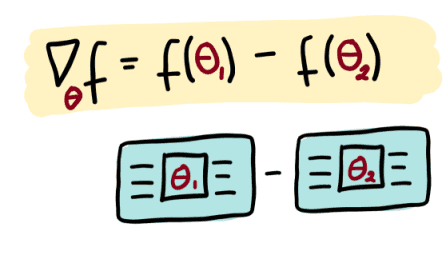 Parameter-shift Rule
If you want to learn more
Encode the Problem in a Parameterized Quantum Circuit
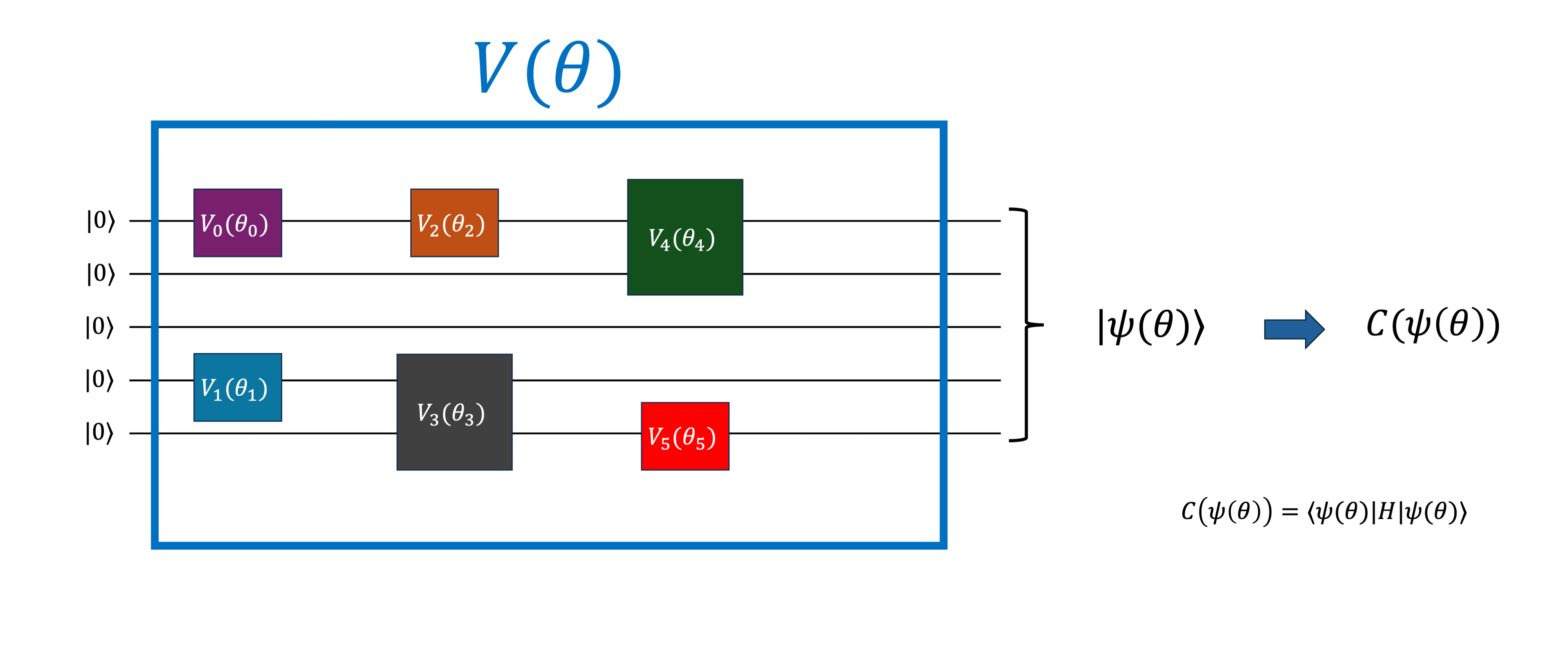 Cost Function
How do we determine the structure of the circuit to optimize on?
8
Quantum Ansatz Search
Parameter Space
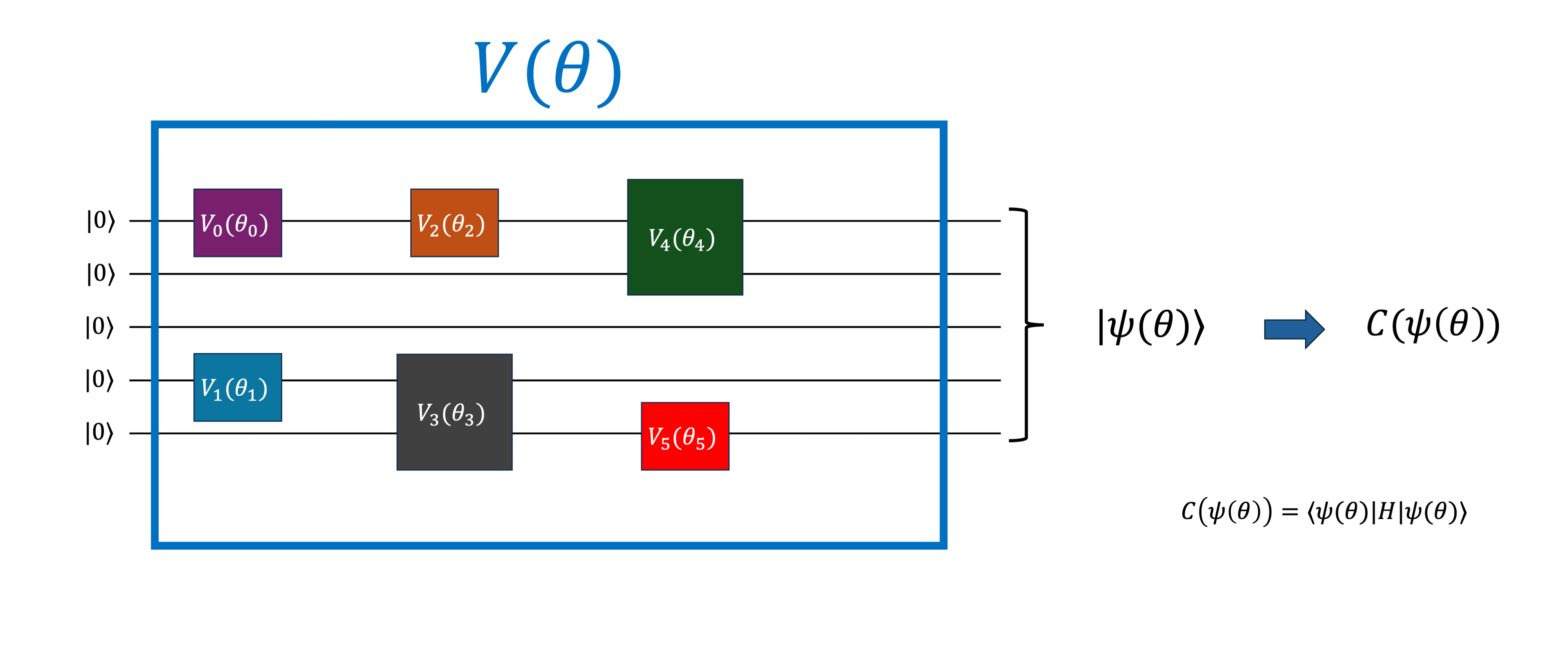 Solution Space
9
Quantum Ansatz Search
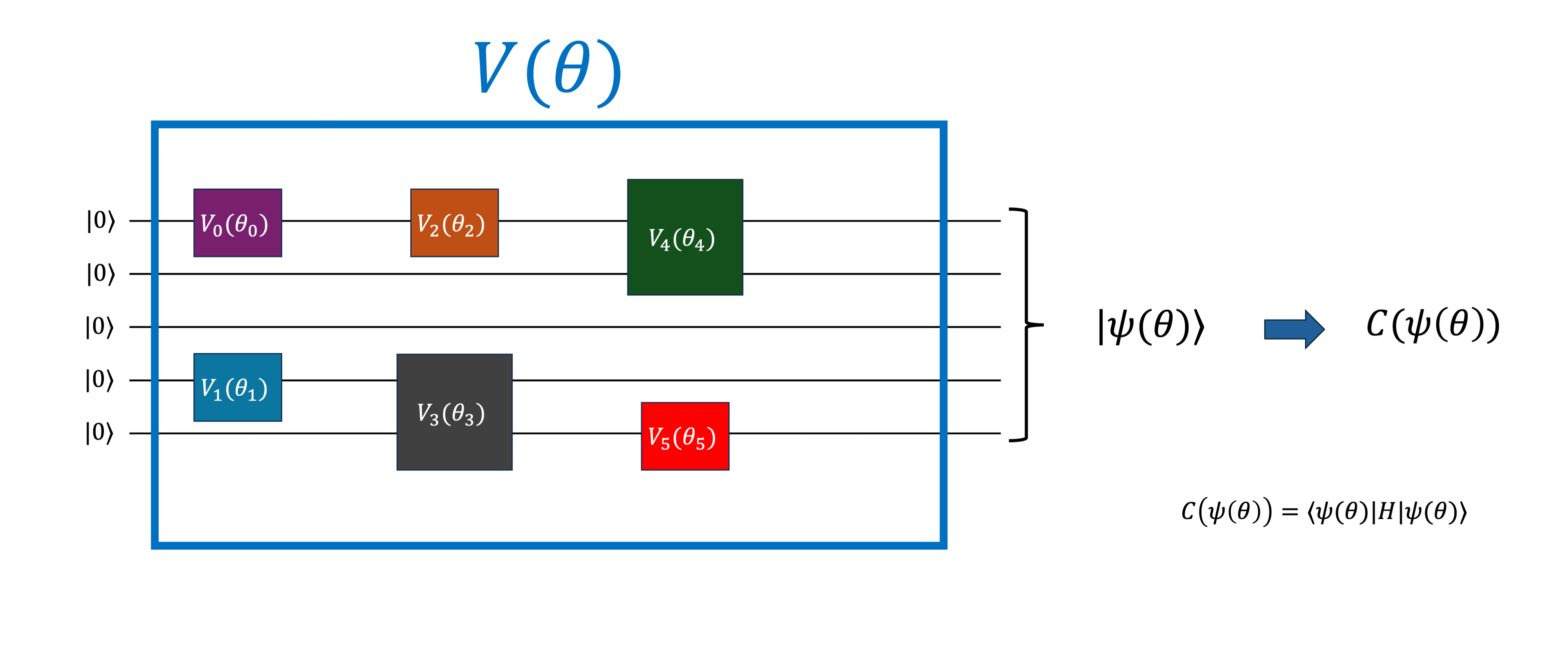 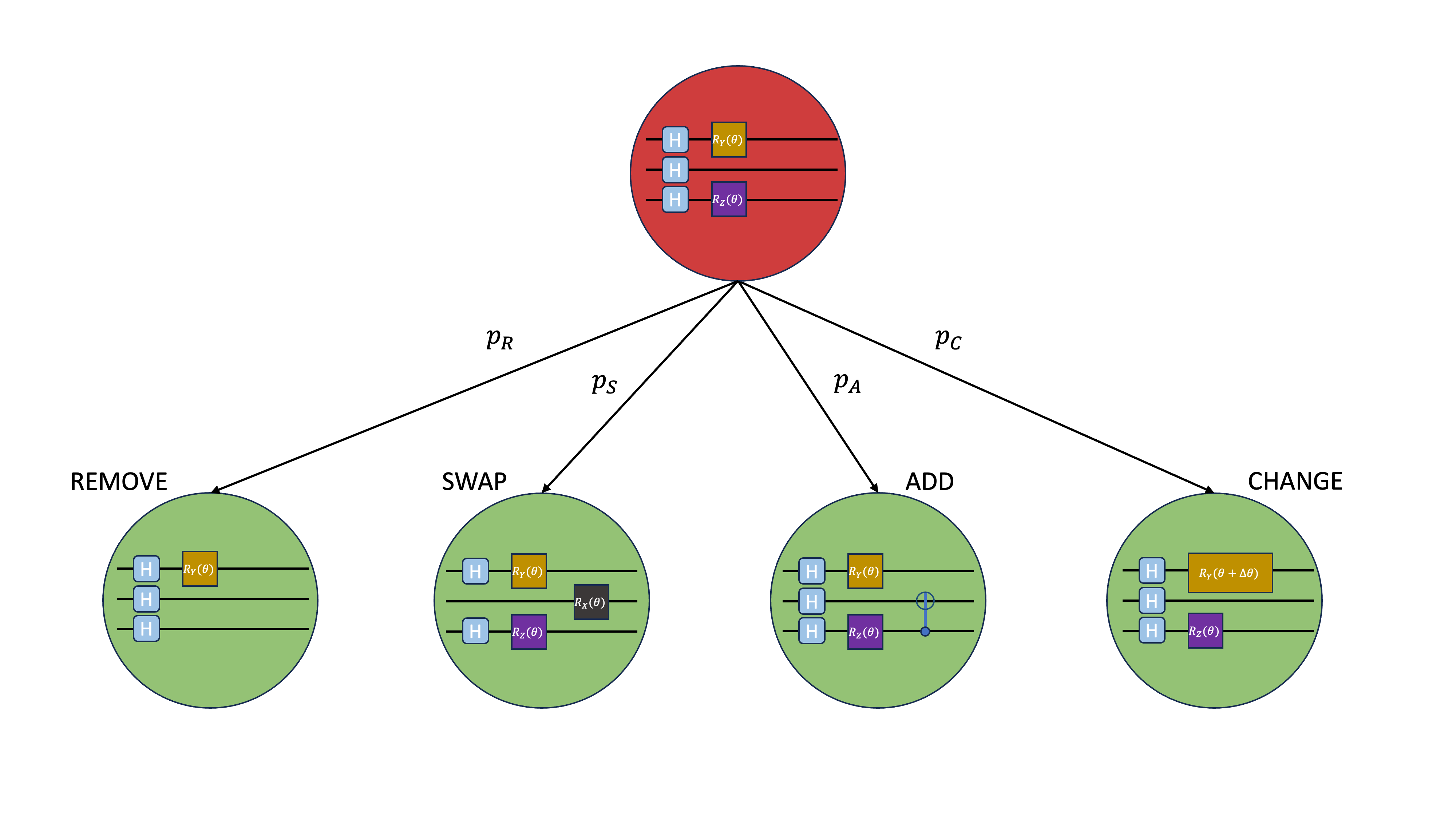 Quantum Ansatz Search
Monte Carlo Tree Search
Reinforcement Learning
Parameter Space
Solution Space
Bayesian Optimization
Genetic Algorithms
11
Barren Plateaus
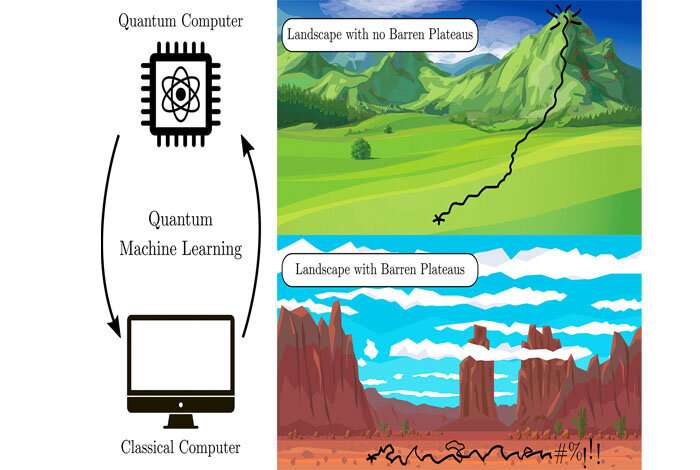 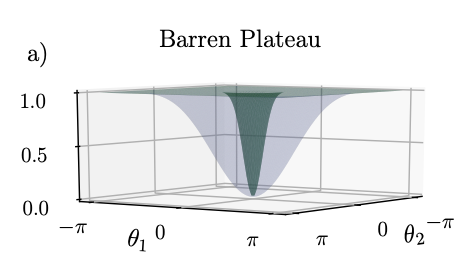 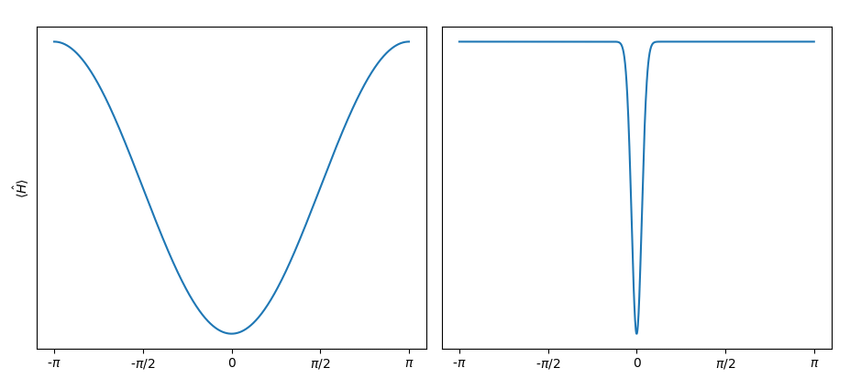 https://www.nature.com/articles/s41467-021-21728-w
Variational Quantum Eigensolver
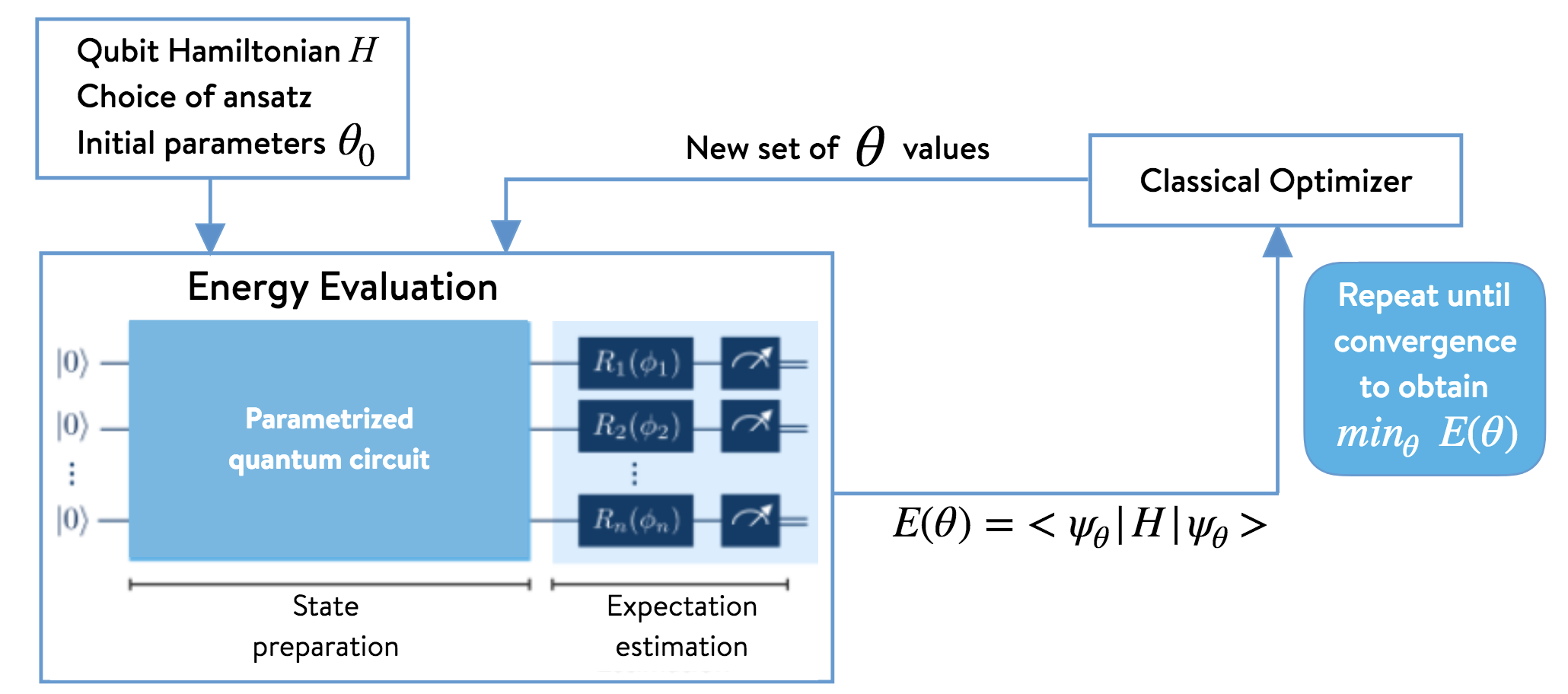 13
Variational Quantum Eigensolver
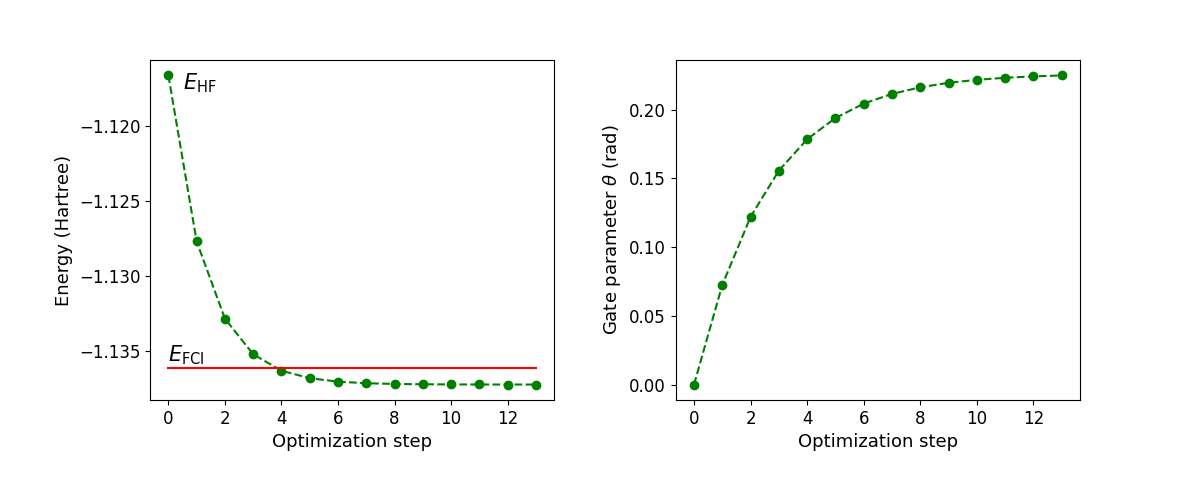 14
Quantum Approximate Optimization Algorithm
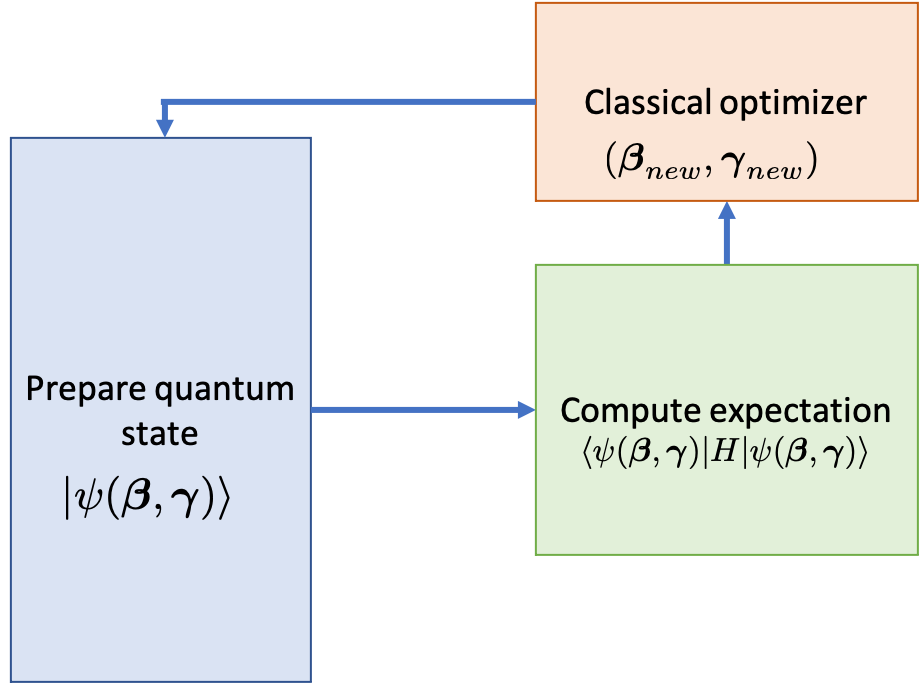 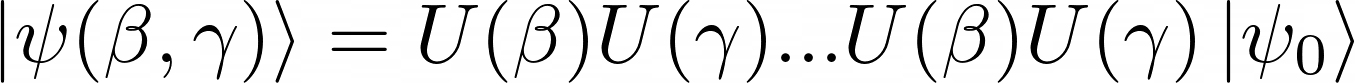 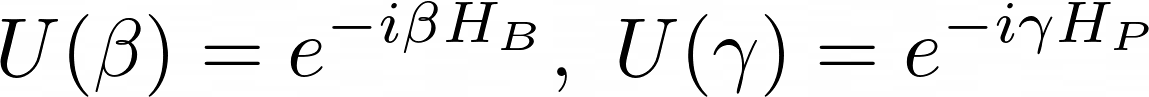 HB: mixing Hamiltonian, HP: problem Hamiltonian

Goal: find optimal parameters (ꞵopt,γopt) such that the quantum state encodes the solution to the problem
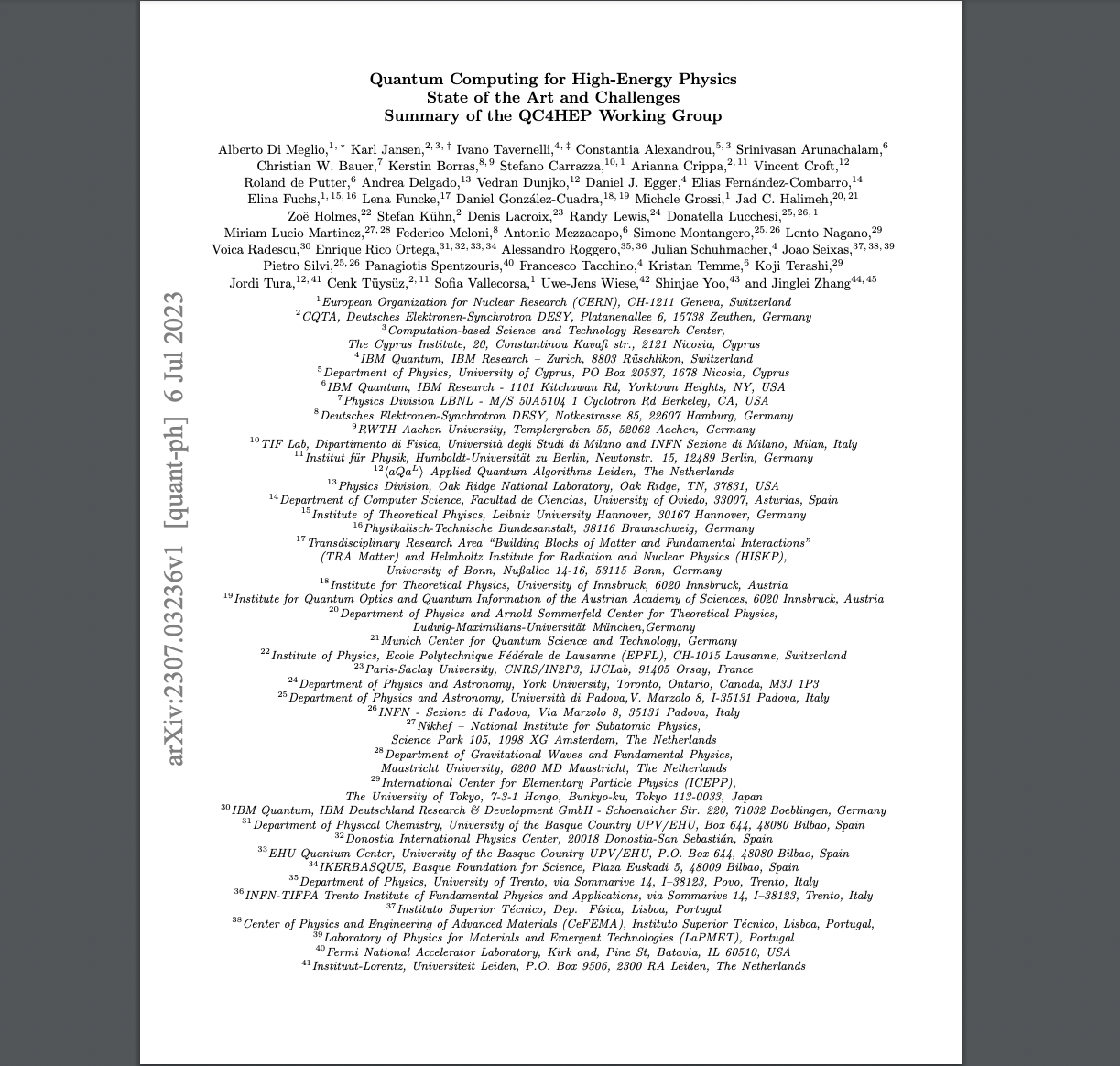 Applications of Quantum Computing in HEP
https://journals.aps.org/prxquantum/abstract/10.1103/PRXQuantum.5.037001
16
Application Areas
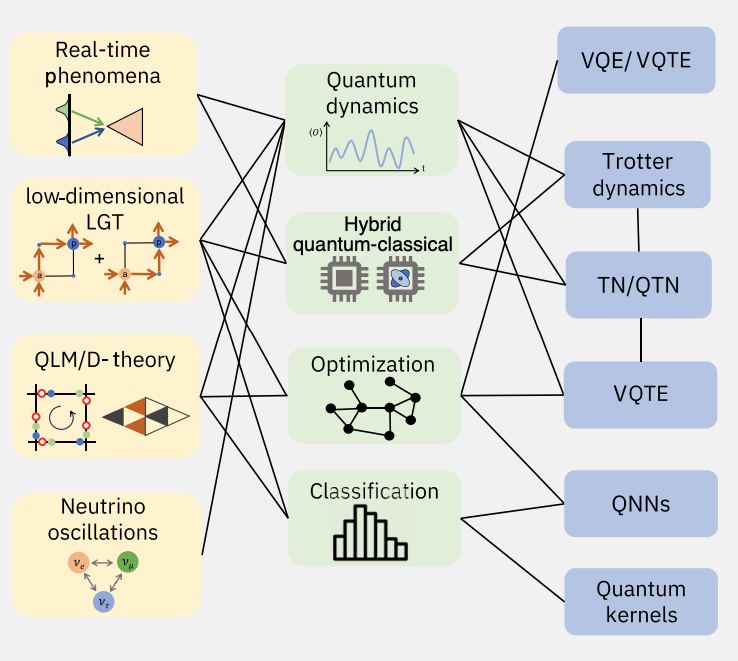 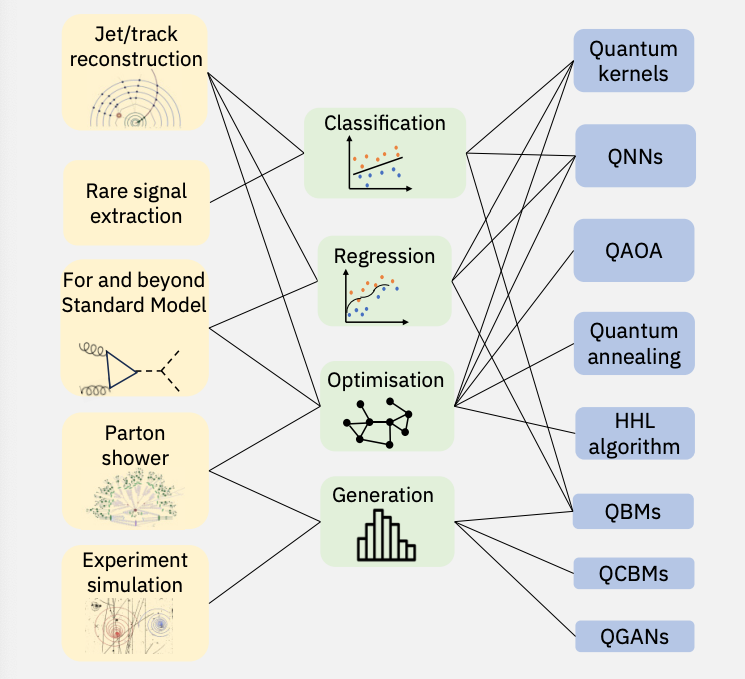 NEXT
Quantum Neural Networks